ÇOCUK VE YARATICILIK
Prof. Dr. Aysel Köksal Akyol
Ankara Üniversitesi
YARATICILIKLA İLGİLİ KURAMLAR
GESTALT KURAMI
Gestaltçılar, yaratıcılık yerine daha çok “Üretken düşünce” ve “Sorun çözme” kavramlarını kullanırlar. 
Parçaların bir bütün içinde anlam kazandığı ve bütünün parçalarının toplamından daha önemli olduğu görüşü hâkimdir.
GESTALT KURAMI
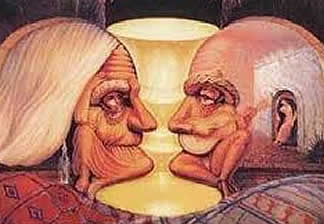 Gestaltçılara göre, bir sorunun çözümü aranırken öğeler toplanmaz, düzenlenmez, adım adım da gidilmez. 
Sorun, bir bütün içinde görülerek çözüme ulaşılır.
GESTALT KURAMI
Yaratıcı düşüncede sorunun yeniden yapılandırılması gerekir. 
Yeniden yapılandırılma bir çözüm ortaya çıkıncaya dek sürer. 
Çözüm, içten bir aydınlanma, bir ışıklanma ile elde edilir ve bu da basit öğelerin analiziyle kavranamaz.
GESTALT KURAMI
Gestalt psikologları üç tür düşünce tanımlamaktadır:
A Tipi Düşünce Biçimi
Y Tipi Düşünce Biçimi
B Tipi Düşünce Biçimi
GESTALT KURAMI
“A Tipi Düşünce Biçimi: Yaratıcı, üretici, gruplama ve yeniden örgütleme yapabilen ve temel etmenleri görüp yeni çözümler bulan düşünce biçimidir.
GESTALT KURAMI
Y Tipi Düşünce Biçimi: Mekanik, yönü-amacı belirsiz düşünce biçimidir. 
Birey alan ve elemanları hakkında rastgele davranışlar içindedir.
GESTALT KURAMI
B Tipi Düşünce Biçimi: Yarı üretken, yaratıcı, yarı mekanik düşünce sistemidir.
GESTALT KURAMI
Gestaltçılar, yaratıcı üretken düşünce biçimini sürekli kullananları toplumun üstün yetenekli bireyleri olarak betimlerler.
Olayların esasını ararlar ve yapısal gerçeklere yöneliktirler.
BİLİŞSEL-GELİŞİMSEL KURAM
Kelly
Feldman
BİLİŞSEL-GELİŞİMSEL KURAM
Bu teorinin felsefi temelini “yapısal değişkenler” oluşturur.
 İnsanlar kendi yarattıkları “geçirgen” kalıplardan bakarak dünyayı görürler.
 Kelly bu kalıplara “kişisel yapılar” adını verir.
BİLİŞSEL-GELİŞİMSEL KURAM
Yapı, kişinin yaşadığı dünyayı yorumlamasını ve inşa etmesini sağlayan düşünceler grubudur. 
Bireyin sistemlerinin karmaşık olması psikolojik fonksiyonları ve zekâlarıyla ilişkilidir.
BİLİŞSEL-GELİŞİMSEL KURAM
Kişiler; olaylar, deneyimler ve psikolojik büyümenin sonucu olarak zenginleşirler.
Önemli olan kişilerin çevrelerindeki olayları nasıl algıladığı ve yorumladıklarıdır.
BİLİŞSEL-GELİŞİMSEL KURAM
Bilişsel kuramcılara göre öğrenen, kendi öğrenmesinden sorumludur. 
Verileni olduğu gibi almaz, verilenlerin taşıdığı anlamı keşfeder. 
Verilen bilgiler arasından uygun olanları seçer.
BİLİŞSEL-GELİŞİMSEL KURAM
Bilişsel alan kuramcılarına göre; öğrenenlerin verileri akıllıca düzenlemesi, esnek düşünerek problemleri çözmesi ve bütün bu sürecin sonunda ortaya özgün bir ürün koyması yaratıcılık olarak nitelendirilir
BİLİŞSEL-GELİŞİMSEL KURAM
Yaratıcılık, Piaget’in aşamalarının öngördüğü gelişmeyi de içeren, genel bilişsel gelişmenin özel bir durumu olarak tanımlanır. 
Yaratıcılık çok yönlü bir süreçtir.
BİLİŞSEL-GELİŞİMSEL KURAM
Bilişsel gelişim kuramcıları;
bilgileri düzenlemede akıcılık, 
problem çözmede esneklik,
her iki durumda ortaya konan ürünün orijinal olmasının yaratıcılık olduğunu belirtirler.
FAKTÖRİYALİST KURAM
Zekâyı oluşturan yüzlerce özellik olduğu kabul edilmektedir.   
Buradan yola çıkarak ‘insan zekâsının yapısı’ modeli ortaya konmuştur.
Zekânın üç boyutunu;
işlemler, 
ürünler ve 
içerik olarak belirlemiştir.
FAKTÖRİYALİST KURAM
İşlemler boyutunda bireyin zihinsel etkinliklerini ne gibi işlemlerle yürüttüğü üzerinde durulmaktadır.
Bu işlemler bellek, bilişsellik, ıraksak düşünme, yakınsak düşünme ve değerlendirme gibi süreçlerden oluşmaktadır.
FAKTÖRİYALİST KURAM
Zihinsel işlemlerin ne tür materyaller kullanılarak yürütüldüğü üzerinde durulmuştur.
Bu materyaller şekiller, semboller, anlamlar ve davranışlardır. 
Ürünler boyutunda ise bireyin bilgileri nasıl kavradığı ve ne tür cevaplar verdiği söz konusudur.
KARMAŞIK KURAMLAR
Yaratıcı fikirler bir anda ortaya çıkmaz ancak belirli bir sürecin tamamlanmasıyla ortaya çıkar. 
Bazen çok kısa sürdüğü, bazen de bilinçaltında gerçekleştiği için fark edilmez.
KARMAŞIK KURAMLAR
Yaratıcılık süreci dört aşamada ele alınmıştır; 
Hazırlık, 
Kuluçka, 
Aydınlanma,
Doğrulama
KARMAŞIK KURAMLAR
Hazırlık dönemi; bir soruna bilinçli sistematik ve mantıksal bir yaklaşımı içerir.
Birey sorun hakkında detaylı bilgi toplar.
KARMAŞIK KURAMLAR
Kuluçka aşaması ürünün bilinç ötesinde olgunlaşmakta olduğu kademedir. 
Kuluçka aşamasında; anahtar kavramlar ‘dinlendirmek’, ‘kuluçkaya yatırmak’ ve ‘mayalamak’ tır. 
Elde edilen tüm bilgilerin tam anlamıyla beyne yerleşmesi için kişiye tanınan zamandır.
KARMAŞIK KURAMLAR
Bu dönem dakikalarca sürebileceği gibi, haftalar ya da yıllar boyu da sürebilir. 
Kişi sorunu çözmeye çalışırken bir ilerleme kaydetmiyor gibi görülür. 
Hatta sorunla doğrudan doğruya ilişkisi olmayan işlerle uğraşır. 
Beyinde konuyla ilgili bütün ilişkiler hemen kurulamayabilir.
KARMAŞIK KURAMLAR
Araya başka düşünceler girse de hatta kişi uyusa ya da konu unutulsa bile beyin bilinçaltı çalışmasını devam ettirir.
KARMAŞIK KURAMLAR
Araya giren yeni uğraşlar, gözlemler, düşünceler ve deneyimler, peşinde olunan düşüncenin ortaya çıkmasında katkı bile yapabilir. 
Düşünülen her yeni kavram arka planda asıl konuyla ilgili yeni çağrışımlara yol açar, yeni seçenekler oluşturur. 
Bu doğrultuda zaman zaman konuya ara vererek kuluçka aşamasını bilinçli bir şekilde yaratmak yarar sağlar.
KARMAŞIK KURAMLAR
Aydınlama sürecinde; yaratıcılık, anlık parıltılar ve ışıltılar halinde gelişir. 
Kişinin bu parıltıların farkına varması ve bunları kaydedebilmesi önemlidir. 
Beyinde bilinçli ya da bilinçaltında konuyu düşünürken bir uyarı, aranan ilişkinin doğmasını sağlar. 
Resmin son parçası tamamlanıp yeni düşünce yaratılır.
KARMAŞIK KURAMLAR
Hazırlık döneminde tohumu atılan, kuluçka evresinde farkına varmadan yeşeren yaratıcılık birdenbire somutlaşır. 
Kuluçka aşaması ve aydınlanma dönemleri bilinç dışında oluşurlar. 
Burada rastgele biçimde fikirlerin bileşimleri üretilir ve son aşamada da üretilen tüm fikirler toplanır, değerlendirilir ve bunlardan işe yarar olabilecekler bilince ulaşır.
KARMAŞIK KURAMLAR
Doğrulama aşaması; sonuçların doğrulandığı, değerlendirildiği ve uygulandığı son aşamadır. 
Bilinçli ve mantıksal düşünmenin ağırlıklı olduğu dönemdir.
KARMAŞIK KURAMLAR
Bu dönemde kişi düşüncesini ve çözümünü test eder, eksikliklerini tamamlar, eleştirir, bulunan çözüm yollarının doğru olup olmadığını kontrol eder. 
Son aşamada ortaya çıkan fikirler toplanır, değerlendirilir ve bunlardan işe yarar olabilecekler bir kenara ayrılır.
KARMAŞIK KURAMLAR
Bu süreçte önemli olan, kişinin ‘yargı’ yeteneğini gerektiği gibi kullanarak güvenilir bir karar vermesi ve bu kararını uygulamasıdır.
SONUÇ OLARAK;
Yaratıcılığı açıklamaya yönelik bu yaklaşımlar aslında kendi ölçütlerini, başka bir ifade ile yaratıcılığı açıklamada kendi temel dayanaklarını ifade etmektedir.
Bütün yaratıcılıkları tek başına açıklayabilen bir yaklaşım bulunmamaktadır.
Bugünlük bu kadar 
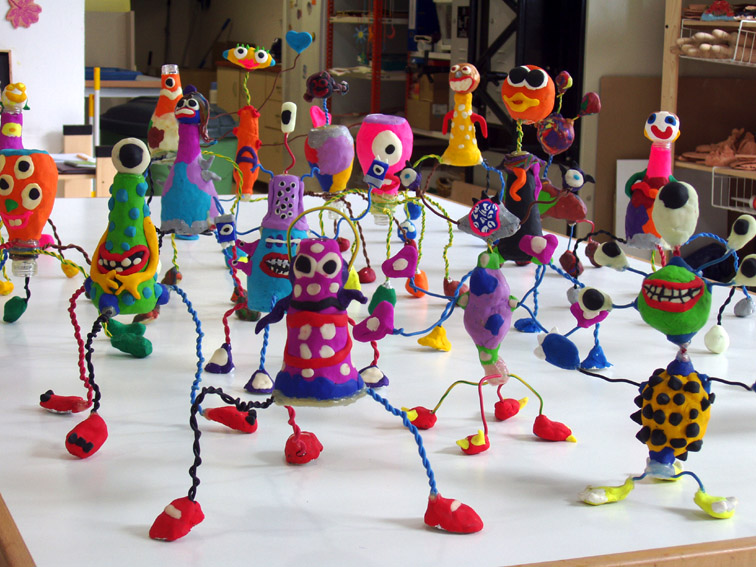